Troubled Families in KentUpdate for Kent Housing Group
Katherine Atkinson
Head of Information & Intelligence
Strategic Lead for Troubled Families
Service Transformation
Service transformation since April 2015 – focus on continuous improvement
New Unit model for intensive support
Early Help brought staff from multiple directorates into a new division
Operational work structured in twelve districts across four areas
Troubled Families embedded within the Early Help Units – an integrated approach to family support
EHPS Strategy and Three Year Plan
EHPS Delivery Model
Unit Structure
Dashboards and Trackers - Outcome Focus
Open Access
Step Down Panel
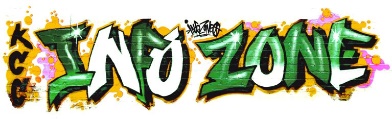 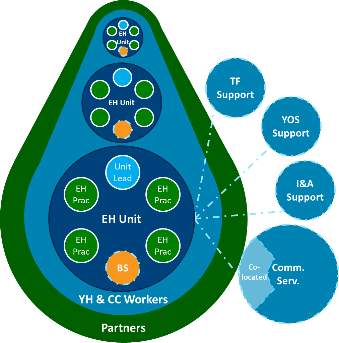 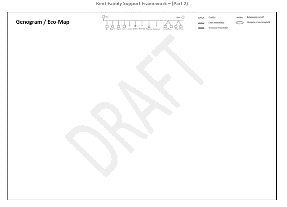 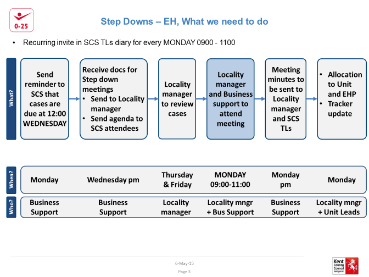 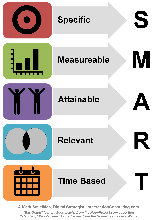 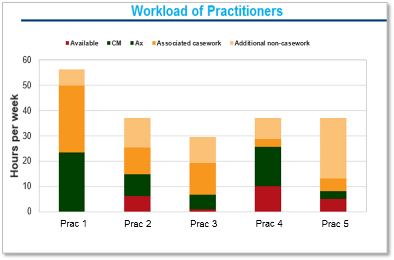 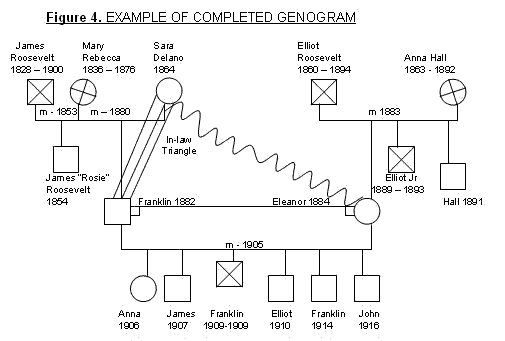 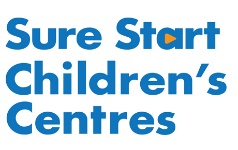 EH Service Model
Management Support & EH Toolkit
Workload, not Caseload
Signs of Safety
Unit Meetings
Triage
Kent Family Support Framework
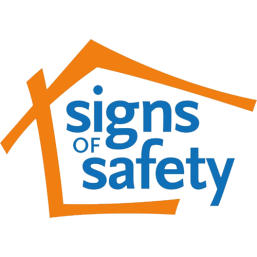 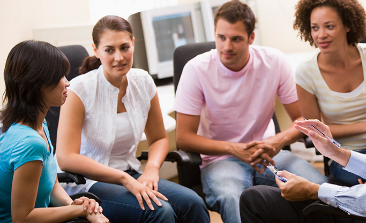 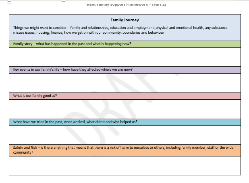 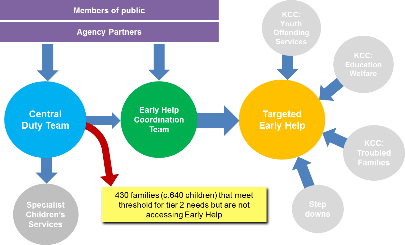 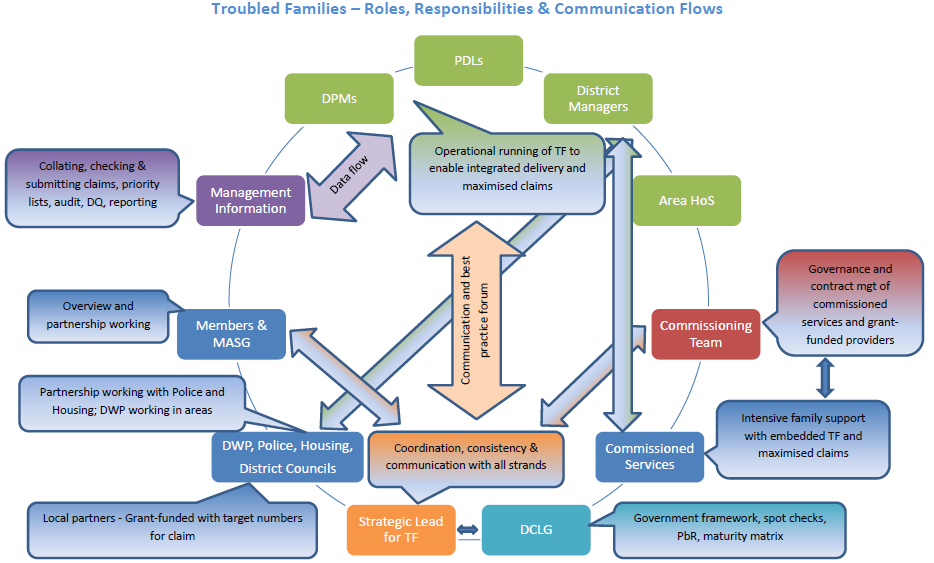 Troubled Families Claims
Partnership Working
Family assessments and plans include partnership working focus wherever appropriate
Good links with Health, DWP, Police and Housing
Recent spot check by the DCLG assessed our work across a range of randomly selected cases and involved interviewing two Early Help workers…one of these told a strong story about the success of working with Housing to turn around a range of issues for a family
DCLG Maturity Model
Early Help maturity model that all Local Authorities are required to complete to assess their development against six key strands:	
The family experience of transformed services; Leadership; Strategy; Culture; Workforce Development; Delivery Structures & Processes
Current completing initial assessment but want to share draft with key partners to seek input and ensure it is thorough and honest
A process that will be updated annually and subject to peer review
Areas for Development
Further embedding of Troubled Families outcomes into Early Help intensive work, to maximise claims and align practice even more fully
Youth Justice and Open Access – opportunities
Specialist Children’s Services – opportunities
Partnership working and communication – district links critical
Building on areas identified in the maturity model once completed for this year